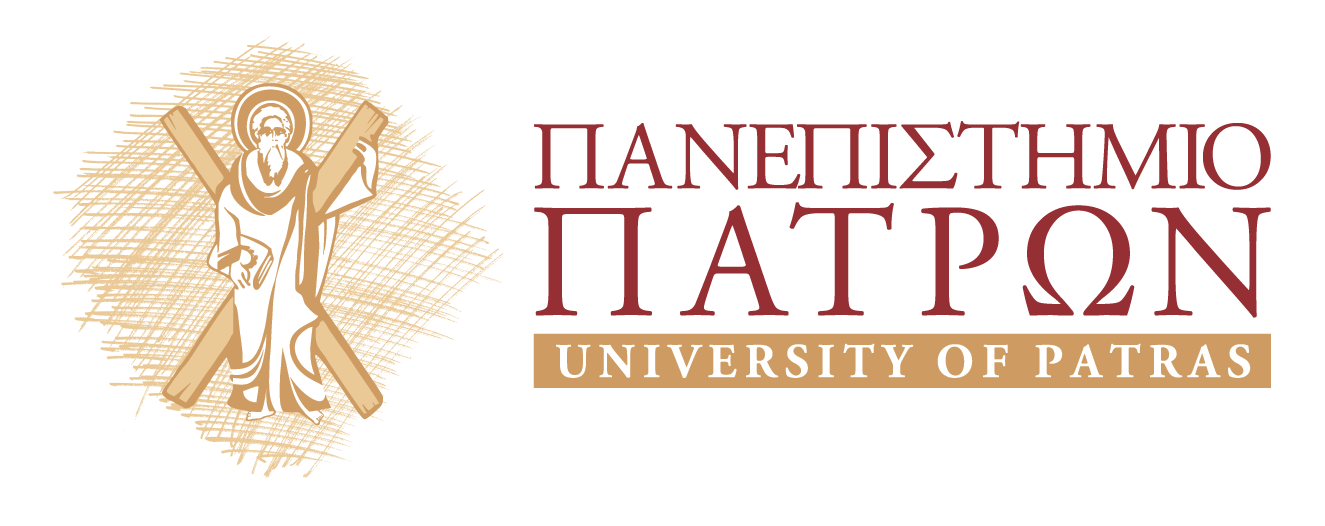 «Η εκπαίδευση των προσφύγων στη Μαλακάσα»
Αποδημητικά Πουλιά (τεύχος 11, Δεκέμβριος 2018)
Των ΜΟΧΑΜΑΝΤ ΝΑΣΙΜ ΧΑΪΝΤΑΡΙ, ΟΥΜΈΡ ΦΑΡΟΥΚ, ΖΕΙΝ ΑΛΙ
Αγρέβη Παρασκευή (1064133)
Διδάσκων: καθ. Α. Αρχάκης
Εφαρμοσμένη Γλωσσολογία: Μεταναστευτικές ταυτότητες και κριτική γλωσσική εκπαίδευση
Σχολή Ανθρωπιστικών και Κοινωνικών Επιστημών
Τμήμα Φιλολογίας
Πρόγραμμα Μεταπτυχιακών Σπουδών «Γλωσσολογία: Γλώσσα και Επικοινωνία»
2022-2023
Δομή παρουσίασης
Θεωρητικό πλαίσιο (ΚΑΛ, κυρίαρχοι Λόγοι, στόχος της εργασίας)
Μεθοδολογία της έρευνας: εργαλεία και οπτική της ανάλυσης
Ανάλυση υλικού - Αποτελέσματα
Συμπεράσματα
06/02/2023
Θεωρητικό Πλαίσιο
06/02/2023
Θεωρητικό Πλαίσιο
Κυρίαρχοι Λόγοι: 
Ρατσιστικός (εθνικός): προάγει την εθνική και γλωσσική ομοιογένεια ενός έθνους-κράτους (βλ. Irvine & Gal 2000)
Αντιρατσιστικός (ομογενοποιητικός): προάγει την αποδοχή του Άλλου (βλ. van Dijk 1992: 95-97· Triandafyllidou & Kouki 2014: 418)
Η έρευνα πραγματοποιείται στο πλαίσιο της Κριτικής Ανάλυσης Λόγου (ΚΑΛ) μέσω της οποίας ανιχνεύονται ρατσιστικές συνδηλώσεις εντός αντιρατσιστικών κειμένων
Η εισχώρηση του ρατσισμού στον αντιρατσιστικό λόγο (ρευστός ρατσισμός, Weaver 2016) συμβάλει στη διαιώνιση του ρατσισμού
06/02/2023
Στόχος της εργασίας
Η ανάδειξη των τρόπων με τους οποίους οι μετανάστες/τριες & πρόσφυγες/ισσες συγκροτούνται συστηματικά ως ασήμαντοι σε σχέση με τους/τις πλειονοτικούς/ές που συγκροτούνται συστηματικά ως σημαντικοί
Αυτή η σχέση σημαντικότητας – ασημαντότητας προϋποθέτει μια σχέση ανωτερότητας και κατωτερότητας που εκφράζεται κατά κόρον από ρατσιστικές ιδεολογίες
Πώς η πλαισίωση των ατόμων/ομάδων ως περισσότερο ή λιγότερο σημαντικοί τροφοδοτεί το ρατσιστικό αφήγημα μέσα από ένα προγραμματικά αντιρατσιστικό πλαίσιο
06/02/2023
Μεθοδολογία της έρευνας
06/02/2023
Εργαλεία ανάλυσης
Στρατηγικές αναπαράστασης των ατόμων/ομάδων ως σημαντικών ή ασήμαντων (van Leeuwen 2008)
Φωνές του Bakhtin (1981) από την οπτική της ΚΑΛ (Fairclough 2003): ποια άτομα/ομάδες περιλαμβάνονται και ποια αποσιωπούνται
Κοινωνικός δράστης (low και high agency) των Bamberg 2012 και De Fina et al. 2006

Και τα 3 εργαλεία ανάλυσης θα αξιοποιηθούν συνδυαστικά για να αναδείξουν πώς και σε ποια έκταση οι δύο ομάδες (μετανάστες/τριες, πρόσφυγες/ισσες και πλειονοτικούς/ές) συγκροτούνται είτε ως σημαντικές είτε ως ασήμαντες  (ποια ομάδα είναι πιο σημαντική από την άλλη και πόσο) > πως αυτή η σημαντικότητα ή ασημαντότητα των ομάδων συμβάλλει στη διαιώνιση του ρατσισμού
06/02/2023
Στρατηγικές αναπαράστασης (van Leeuwen 2008)
06/02/2023
Φωνές (Bakhtin 1981) & Agency (Bamberg 2012)
Συνολικά 13 τρόποι αναπαράστασης των ατόμων/ομάδων: 
7 που συγκροτούν τα άτομα/ομάδες ως σημαντικά, και 6 που τα συγκροτούν ως ασήμαντα
06/02/2023
Ανάλυση Υλικού
06/02/2023
Υλικό υπό ανάλυση
Άρθρο με τίτλο «Η εκπαίδευση των προσφύγων στη Μαλακάσα» στην έντυπη και ηλεκτρονική εφημερίδα Αποδημητικά Πουλιά (τεύχος 11, Δεκέμβριος 2018: https://ddp.gr/wp-content/uploads/2019/01/apodimitika-poulia_11.pdf?fbclid=IwAR0ZxKA9Yr6-nJtORQAIU3Y269ZHoS4Vaaj6ttZ6TYbc8zDbeVxKD0tnncM (δωρεάν με την Εφημερίδα των Συντακτών)
Ιστορίες προσφύγων, μεταναστών και Ελλήνων
Αντιρατσιστικός προσανατολισμός

Παρόν: κείμενο τριών προσφύγων γραμμένο στην ελληνική γλώσσα με αποκόμματα συνεντεύξεων από δασκάλους και άλλους παιδαγωγούς στο κέντρο φιλοξενίας προσφύγων και στα σχολεία της Μαλακάσας
06/02/2023
Των ΜΟΧΑΜΑΝΤ ΝΑΣΙΜ ΧΑΪΝΤΑΡΙ, ΟΥΜΈΡ ΦΑΡΟΥΚ, ΖΕΙΝ ΑΛΙ
 […] 
Οφείλουμε να στηρίξουμε τα παιδιά και τους εφήβους που στερούνται το δικαίωμα στην εκπαίδευση. Αυτό κάνει, άλλωστε, και το υπουργείο Παιδείας της Ελλάδας από το 2015, όταν άνθρωποι από τη Μέση Ανατολή άρχισαν να φτάνουν στην Ευρώπη αναζητώντας ένα καλύτερο μέλλον. Βοηθάει μετανάστες και πρόσφυγες να συνεχίσουν την εκπαίδευσή τους και να ακολουθήσουν τα όνειρά τους. Αυτός είναι και ο λόγος που αποφασίσαμε να μιλήσουμε με νηπιαγωγούς και εκπαιδευτικούς στη Μαλακάσα, μια μικρή πόλη στην ανατολική Αττική, όπου βρίσκεται μία από τις πολλές δομές φιλοξενίας προσφύγων της Ελλάδας.
«Η εκπαίδευση είναι ο πιο σημαντικός δρόμος προς την ένταξη και ενσωμάτωση στην τοπική κοινωνία για κάποιον πρόσφυγα ή μετανάστη επειδή, ανεξαρτήτως του ότι δεν είσαι από την Ελλάδα, μένεις στην Ελλάδα», λέει ο Κώστας Καλέμης, συντονιστής εκπαίδευσης στο Κέντρο Φιλοξενίας Προσφύγων (ΚΦΠ) Μαλακάσας, ο οποίος εργάζεται εκεί τα τελευταία δύο χρόνια.
06/02/2023
[…] 
Όσον αφορά το Δημοτικό και τη Δευτεροβάθμια Εκπαίδευση, τα παιδιά και οι έφηβοι πρόσφυγες που μένουν στο κέντρο φιλοξενίας φοιτούν σε σχολεία στον Αυλώνα, στο Καπανδρίτι και στο Επαγγελματικό Λύκειο (ΕΠΑΛ) Ωρωπού. Σύμφωνα με τον κ. Καλέμη, σήμερα υπάρχουν 452 εγγεγραμμένοι πρόσφυγες μαθητές, από το νηπιαγωγείο ώς το ΕΠΑΛ, στα σχολεία της ευρύτερης περιοχής της Μαλακάσας.
[…]  
Η Άννα Φαρατζή, δασκάλα στο νηπιαγωγείο του Κέντρου Φιλοξενίας Προσφύγων Μαλακάσας, λέει ότι «οι διερμηνείς είναι ελάχιστοι και συνήθως τους χρειάζονται σε πιο επείγουσες καταστάσεις, για γραφειοκρατικά κυρίως θέματα. Δεν προλαβαίνουν να έρχονται εδώ ώστε να υπάρχει καλύτερη επικοινωνία με τα παιδιά. Κάνουμε ό,τι μπορούμε, δηλαδή τους μαθαίνουμε κάποιες βασικές ελληνικές λέξεις για να μπορούν να συνεννοηθούν. Δεν μπορούμε να επεκταθούμε ιδιαίτερα σε θέματα».
06/02/2023
[…]
(Μιλάει η κ. Στέφου) Σε κάθε περίπτωση, αυτό το οποίο εγώ προσωπικά βλέπω είναι μια ανάγκη εκ μέρους των παιδιών να μπουν σε μια διαδικασία κανονικότητας, ακόμα κι αν αυτή η κανονικότητα έχει προθεσμία, ακόμα κι αν αυτή η κανονικότητα θα λήξει κάποια στιγμή, και αυτό το επιδιώκουν. Αισθάνονται ότι τα ποδαράκια τους ακουμπούν σε στέρεο έδαφος, το οποίο δεν είναι της πατρίδας τους αλλά της Ελλάδας».
[…]
«Κάνουν παρέα και με τα υπόλοιπα παιδιά. Δεν παίζουν μόνοι τους. Αυτό είναι η αρχή για αυτήν την κοινωνικοποίηση. Εγώ πιστεύω ότι, εδώ, η φύση σε οδηγεί περισσότερο, γιατί είναι στην ηλικία που ερωτεύονται και πιστεύω ότι αυτό θα μπορούσε να συμβεί και να γίνει και η αρχή για μια όσμωση ανάμεσα στα παιδιά. Θέλω να ελπίζω ότι θα μείνουν εδώ, ότι θα μας μπολιάσουν, όπως θα τους μπολιάσουμε κι εμείς, και τα δέντρα που θα βγάλουμε θα είναι πολύ όμορφα και θα κάνουν ωραίους καρπούς».
06/02/2023
Των ΜΟΧΑΜΑΝΤ ΝΑΣΙΜ ΧΑΪΝΤΑΡΙ, ΟΥΜΈΡ ΦΑΡΟΥΚ, ΖΕΙΝ ΑΛΙ
 […] 
Οφείλουμε να στηρίξουμε τα παιδιά και τους εφήβους που στερούνται το δικαίωμα στην εκπαίδευση. Αυτό κάνει, άλλωστε, και το υπουργείο Παιδείας της Ελλάδας από το 2015, όταν άνθρωποι από τη Μέση Ανατολή άρχισαν να φτάνουν στην Ευρώπη αναζητώντας ένα καλύτερο μέλλον. Βοηθάει μετανάστες και πρόσφυγες να συνεχίσουν την εκπαίδευσή τους και να ακολουθήσουν τα όνειρά τους. Αυτός είναι και ο λόγος που αποφασίσαμε να μιλήσουμε με νηπιαγωγούς και εκπαιδευτικούς στη Μαλακάσα, μια μικρή πόλη στην ανατολική Αττική, όπου βρίσκεται μία από τις πολλές δομές φιλοξενίας προσφύγων της Ελλάδας.
«Η εκπαίδευση είναι ο πιο σημαντικός δρόμος προς την ένταξη και ενσωμάτωση στην τοπική κοινωνία για κάποιον πρόσφυγα ή μετανάστη επειδή, ανεξαρτήτως του ότι δεν είσαι από την Ελλάδα, μένεις στην Ελλάδα», λέει ο Κώστας Καλέμης, συντονιστής εκπαίδευσης στο Κέντρο Φιλοξενίας Προσφύγων (ΚΦΠ) Μαλακάσας, ο οποίος εργάζεται εκεί τα τελευταία δύο χρόνια.
Πλειονοτικοί με High Agency που βοηθούν (σημαντικοί)
Μετανάστες με High Agency 
με την προϋπόθεση της αφομοίωσης (σημαντικοί;) 
Και Low Agency
λαμβάνοντας τη βοήθεια άλλων δρώντων προσώπων (ασήμαντοι)
Μετανάστες ως ασήμαντοι
(αφομοιωτική αναφορά, αναπαράσταση μέσω παθητικού ρόλου)
Φωνές:
3 γράφουσες (μετανάστες ως σημαντικοί;)

1 ομιλούσα (πλειονοτικοί ως σημαντικοί)
Πλειονοτικοί ως σημαντικοί
(ονομαστική αναφορά, λειτουργική αναφορά, αναπαράσταση μέσω ενεργητικού ρόλου)
06/02/2023
[…] 
Όσον αφορά το Δημοτικό και τη Δευτεροβάθμια Εκπαίδευση, τα παιδιά και οι έφηβοι πρόσφυγες που μένουν στο κέντρο φιλοξενίας φοιτούν σε σχολεία στον Αυλώνα, στο Καπανδρίτι και στο Επαγγελματικό Λύκειο (ΕΠΑΛ) Ωρωπού. Σύμφωνα με τον κ. Καλέμη, σήμερα υπάρχουν 452 εγγεγραμμένοι πρόσφυγες μαθητές, από το νηπιαγωγείο ώς το ΕΠΑΛ, στα σχολεία της ευρύτερης περιοχής της Μαλακάσας.
[…]  
Η Άννα Φαρατζή, δασκάλα στο νηπιαγωγείο του Κέντρου Φιλοξενίας Προσφύγων Μαλακάσας, λέει ότι «οι διερμηνείς είναι ελάχιστοι και συνήθως τους χρειάζονται σε πιο επείγουσες καταστάσεις, για γραφειοκρατικά κυρίως θέματα. Δεν προλαβαίνουν να έρχονται εδώ ώστε να υπάρχει καλύτερη επικοινωνία με τα παιδιά. Κάνουμε ό,τι μπορούμε, δηλαδή τους μαθαίνουμε κάποιες βασικές ελληνικές λέξεις για να μπορούν να συνεννοηθούν. Δεν μπορούμε να επεκταθούμε ιδιαίτερα σε θέματα».
Πλειονοτικοί με High Agency 
φιλοξενούν, χρησιμεύουν, μαθαίνουν (σημαντικοί) 
άρα μετανάστες με Low Agency
λαμβάνοντας τη φιλοξενία, βοήθεια, γνώση των πλειονοτικών (ασήμαντοι)
Μετανάστες ως ασήμαντοι
(αφομοιωτική αναφορά, αθροιστική αναφορά)
Πλειονοτικοί ως σημαντικοί
(ονομαστική αναφορά, λειτουργική αναφορά, αναπαράσταση μέσω ενεργητικού ρόλου)
1 ομιλούσα φωνή (πλειονοτικοί ως σημαντικοί)
06/02/2023
[…]
(Μιλάει η κ. Στέφου) «…Σε κάθε περίπτωση, αυτό το οποίο εγώ προσωπικά βλέπω είναι μια ανάγκη εκ μέρους των παιδιών να μπουν σε μια διαδικασία κανονικότητας, ακόμα κι αν αυτή η κανονικότητα έχει προθεσμία, ακόμα κι αν αυτή η κανονικότητα θα λήξει κάποια στιγμή, και αυτό το επιδιώκουν. Αισθάνονται ότι τα ποδαράκια τους ακουμπούν σε στέρεο έδαφος, το οποίο δεν είναι της πατρίδας τους αλλά της Ελλάδας».
[…]
«Κάνουν παρέα και με τα υπόλοιπα παιδιά. Δεν παίζουν μόνοι τους. Αυτό είναι η αρχή για αυτήν την κοινωνικοποίηση. Εγώ πιστεύω ότι, εδώ, η φύση σε οδηγεί περισσότερο, γιατί είναι στην ηλικία που ερωτεύονται και πιστεύω ότι αυτό θα μπορούσε να συμβεί και να γίνει και η αρχή για μια όσμωση ανάμεσα στα παιδιά. Θέλω να ελπίζω ότι θα μείνουν εδώ, ότι θα μας μπολιάσουν, όπως θα τους μπολιάσουμε κι εμείς, και τα δέντρα που θα βγάλουμε θα είναι πολύ όμορφα και θα κάνουν ωραίους καρπούς».
Μετανάστες ως ασήμαντοι
(αφομοιωτική αναφορά)
Μετανάστες με High Agency 
με την προϋπόθεση της αφομοίωσης (ασήμαντοι)
Πλειονοτικοί ως σημαντικοί
(ατομική αναφορά, αναπαράσταση μέσω ενεργητικού ρόλου)
Φωνές:
1 ομιλούσα (πλειονοτικοί ως σημαντικοί)

2 αναφερόμενες φωνές στον λόγο άλλων
 αναφέρεται στους μετανάστες της δομής, είτε προσωρινούς είτε μόνιμους (μετανάστες ως ασήμαντοι)
06/02/2023
Αποτελέσματα
Οι μετανάστες/τριες & πρόσφυγες/ισσες πλαισιώνονται ως ασήμαντοι/ες με μηδενική παρουσία τους ως σημαντικούς/ες (σημαντικοί: 0 φορές, 0% στο σύνολο του κειμένου/ασήμαντοι: 18 φορές, 46% στο σύνολο του κειμένου)
Αντίθετα, οι πλειονοτικοί/ές πλαισιώνονται ως σημαντικοί/ες με μηδενική παρουσία τους ως ασήμαντους/ες (σημαντικοί: 19 φορές, 54% στο σύνολο του κειμένου/ασήμαντοι: 0 φορές, 0% στο σύνολο του κειμένου)
*Στην περίπτωση της γράφουσας φωνής και του high agency (των μεταναστών συγγραφέων του άρθρου, βλ. διαφάνεια 15) η παρουσία της, φαινομενικά δηλώνει την πλαισίωσή τους ως σημαντικούς. Όμως εφόσον γράφουν i) με έντονα αφομοιωτικά στοιχεία των ίδιων και όσων εκπροσωπούν, ii) παρουσιάζοντας τους πλειονοτικούς ως σημαντικούς σε αντίθεση με τους ίδιους, και iii) σε μια εφημερίδα που έχει δημιουργηθεί για αυτούς (και όχι εντός της πλειονοτικής εφημερίδας, βλ. έννοια ενταξιακού αποκλεισμού) η ιδιότητα της συγγραφής δεν πετυχαίνει να τους πλαισιώσει ως σημαντικούς.
06/02/2023
Συμπεράσματα
06/02/2023
Συμπεράσματα
Οι μετανάστες/τριες & πρόσφυγες/ισσες πλαισιώνονται συστηματικά ως ασήμαντοι όχι μόνο από τους/τις πλειονοτικούς/ές, αλλά και από τους/τις ίδιους/ες (βλ. έννοια εσωτερικευμένου ρατσισμού)
Οι πλειονοτικοί/ές παρουσιάζουν συστηματικά i) τους/τις μετανάστες/τριες & πρόσφυγες/ισσες ως αποδέκτες βοήθειας, φιλοξενίας, που χρήζουν ελληνικής παιδείας και ii) τους εαυτούς τους σαν γνώστες και σωτήρες και επομένως συγκροτούνται και από τους ίδιους και από τους μετανάστες ως σημαντικοί
Οι τρόποι με τους οποίους πραγματοποιείται η πλαισίωση των ομάδων/ατόμων ως σημαντικούς ή ασήμαντους γίνεται είτε άμεσα είτε έμμεσα:
06/02/2023
Συμπεράσματα
Άμεσα: με τον τρόπο αναπαράστασής τους (van Leeuwen 2008) και με τον τρόπο συμπερίληψης η αποσιώπησης των ομιλούντων ή μη ομιλούντων προσώπων (Bakhtin 1981)

Έμμεσα: με την ανάληψη ή μη ανάληψη δράσης/ευθύνης/απόφασης των προσώπων, σε συνδυασμό με τα κειμενικά και πραγματολογικά συμφραζόμενα π.χ. το agency των μεταναστών@ όταν συγγράφουν, «αποφασίζουν να μιλήσουν», βοηθούν άλλους μετανάστες@ είναι high, αλλά δεν τους πλαισιώνει ως σημαντικούς (όπως θα ήταν το αναμενόμενο) γιατί το ίδιο το πλαίσιο εντός του οποίου δρουν και ο ίδιος ο τρόπος αναπαράστασης της ομάδας που εκπροσωπούν τους καθιστά ασήμαντους
06/02/2023
Συμπεράσματα
Το να «δίνεται βήμα» σε μειονοτικές ομάδες (γράφουσες και ομιλούσες φωνές) και το να «αναλαμβάνουν δράση» (high agency) δεν εξασφαλίζει την ίση τοποθέτησή τους με τους/τις πλειονοτικούς/ές κάτι που επιβεβαιώνεται τόσο γλωσσικά (αθροιστική/αφομοιωτική αναφορά, μέσω παθητικού ρόλου) όσο και εξωκειμενικά (συγγραφή σε «ειδική» εφημερίδα, η οποία προσφέρεται «δωρεάν» με την (άξια πληρωμής) πλειονοτική εφημερίδα)
06/02/2023
Βιβλιογραφία
Bakhtin, M. 1981. The Dialogical Imagination: Four Essays by M.M. Bakhtin. M. Holquist (επιμ.), C. Emerson & M. Holquist (μτφ.). Austin: University of Texas Press.
Bamberg, M. 2012. “Narrative Practice and Identity Navigation.” In Varieties of Narrative Analysis, ed. by James A. Holstein, and Jaber F. Gubrium, 99-124. Los Angeles: Sage. 
De Fina, A., Schiffrin, D. and Bamberg, M. 2006. Discourse and Identity. Cambridge: Cambridge University Press. 
Fairclough, N. 2003. Analyzing Discourse: Textual Analysis for Social Research. London: Routledge.
Irvine, J. T. & Gal, S. 2000. Language ideology and linguistic differentiation. Στο P. V. Kroskrity (επιμ.), Regimes of Language: Ideologies, Polities, and Identities, 35-84. Santa Fe: School of American Research Press.
Triandafyllidou, A. & Kouki, H. 2014. Naturalizing racism in the center of Athens in May 2011: Lessons from Greece. Journal of Immigrant and Refugee Studies 12, 418-436.
van Dijk, Τ. A. 1992. Discourse and the denial of racism. Discourse and Society 3, 87-118.
van Leeuwen, T. 2008. Discourse and Practice: New Tools for Critical Discourse Analysis. New York: Oxford University Press. 
Weaver, S. 2016. The Rhetoric of Racist Humor: US, UK and Global Race Joking. London: Routledge.
06/02/2023
Ευχαριστώ για τη προσοχή σας!
06/02/2023